Обучение грамоте. «Алфавит».
Составитель: Суханова Светлана Владимировна, 
учитель начальных классов МАОУ СОШ п.Демянск
Алфавит.
1. Узнаем, что обозначает слово …
2. Вспомним, как  правильно называются …
3. Будем учиться расставлять слова в … порядке.
4. Узнаем, где применяется …
Значение слова "алфавит"
Алфавит – это расположение букв в определённом порядке, где каждая буква имеет своё место.
Происхождение слова
Алфавит – по первым буквам греческого алфавита:
   АЛЬФА + ВИТА =
       АЛФАВИТ
Азбука – название первых букв старого русского алфавита:
    АЗ + БУКИ = 
       АЗБУКА
А    Б    В    Г    Д    Е    Ё    Ж    З    И    Й   а     бэ    вэ   гэ   дэ     е     ё     жэ    зэ    и   и краткоеК    Л    М    Н    О    П    Р    С    Т    У    Фка  эль  эм    эн     о     пэ   эр    эс    тэ    у     эфХ    Ц    Ч    Ш   Щ    Ъ   Ы    Ь    Э    Ю    Яха    це   че   ша   ща  твёрдый    ы      мягкий      э      ю      я                                                                              знак                      знак
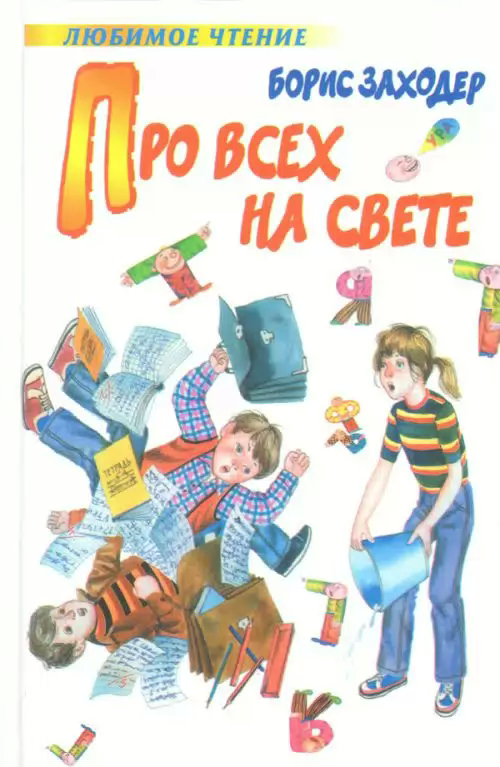 Борис Заходер
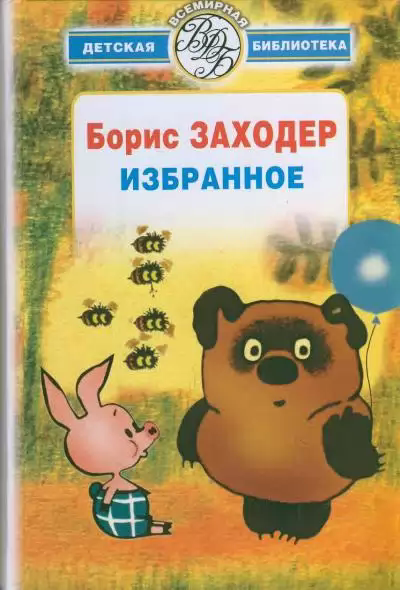 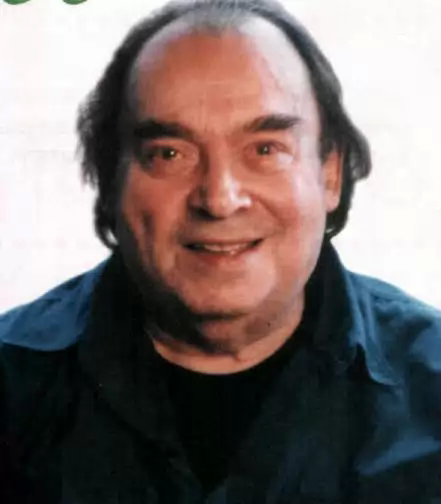 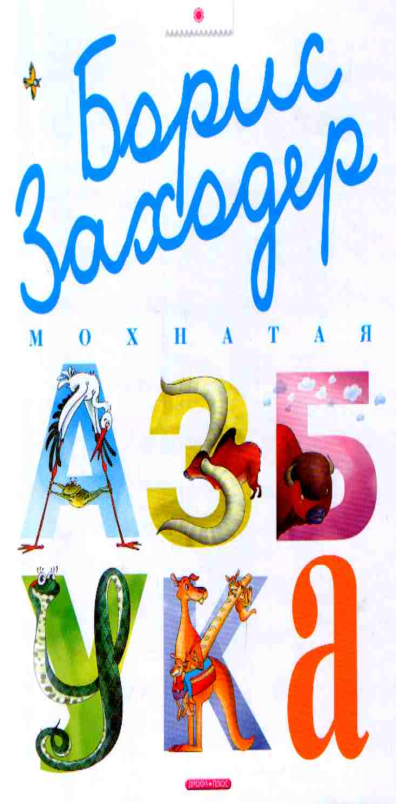 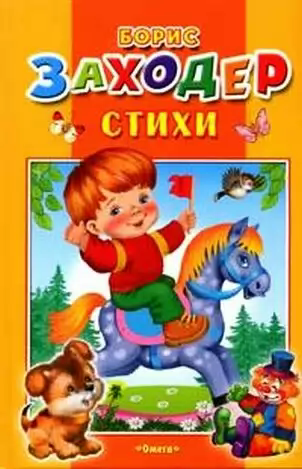 Из  толкового словаря Владимира Даля
А – первая буква русской азбуки, аз.  

Я – двугласная буква iа, в русской азбуке 33-я, в церковной – 38.
Проверь себя
Ворона – крупная птица.
Голова, горло, крылья и хвост у неё черные. 
Другие части тела имеют серый окрас.
Есть среди ворон и перелётные, и кочующие, и осёдлые.
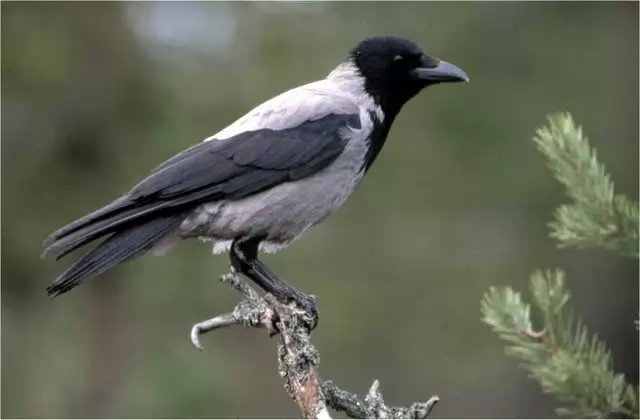 Списибо за работу!
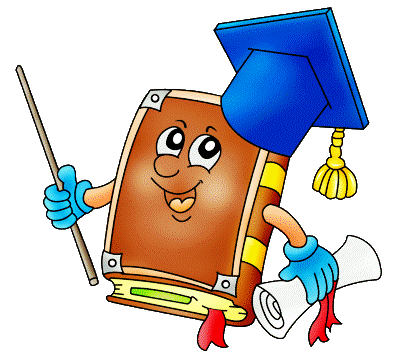 Источники
http://old.prodalit.ru/?catrub=15&gl_aut=7
http://900igr.net/fotografii/literatura/Zakhoder/039-Detskij-poet-na-vse-vremena.html
http://uti-puti.com.ua/stix.php?cat=1&page=2
http://artclassic.edu.ru/catalog.asp?ob_no=19359
http://www.ozerskadm.ru/structure/pss/?ELEMENT_ID=9370
http://obvinzheva.rusedu.net/post/1971/14424